Figure 7. Is the functional role of burst-leader neurons changing during development? (A) Percentage of Major Burst ...
Cereb Cortex, Volume 23, Issue 12, December 2013, Pages 2905–2922, https://doi.org/10.1093/cercor/bhs275
The content of this slide may be subject to copyright: please see the slide notes for details.
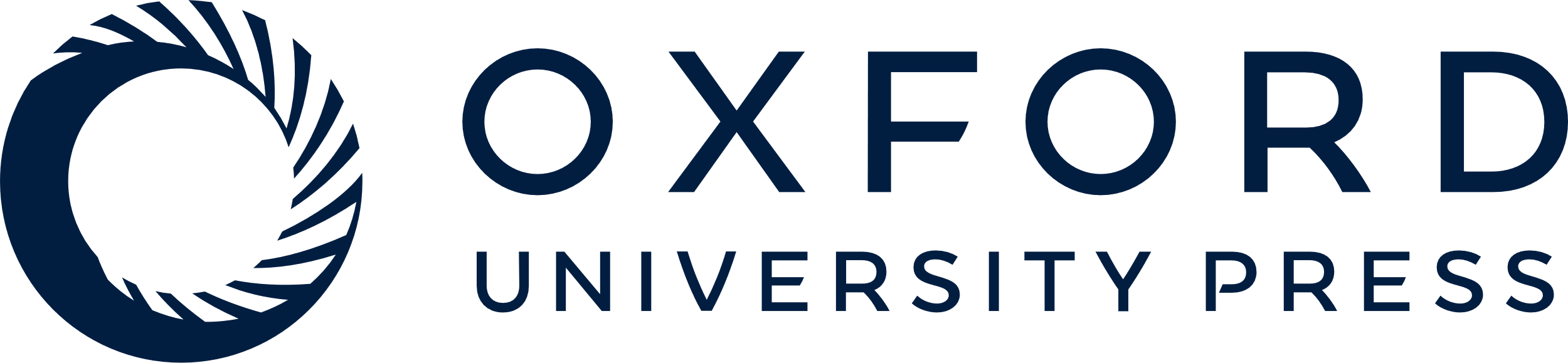 [Speaker Notes: Figure 7. Is the functional role of burst-leader neurons changing during development? (A) Percentage of Major Burst Leaders (MBLs, continuous line) and percentage of network bursts triggered by MBLs (dashed line) during the development of the VTA/SN complex (black filled circles) and the PFC (black empty circles; n = 10). Statistical significance of MBL developmental profile (PFC: 1–3 vs. 5–7, 9–11, 13–15, 17–19, 21–23, P < 0.01; 5–7 vs. 17–19, P < 0.05. VTA/SN complex: 1–3 vs. 9–11, 13–15, 17–19, 21–23, P < 0.01; 1–3 vs. 5–7, P < 0.05). (B) Histograms of the percentage of network bursts leaded by each neuron recorded at different stages of the development (3, 9, 14 and 18 DIV) for one representative VTA/SN-PFC coculture. The neurons indicated on the x-axis include those belonging both to the VTA/SN complex and the PFC. The dotted line in each of the 4 graphs represents the threshold for a neuron to be considered a MBL (≥4% of the network bursts leaded). The insets (top right of each graph) indicate the percentage of MBLs in the VTA/SN complex and in the PFC at each time point. It is possible to note that neurons can have different behaviors during development: they can act as MBLs only during the early stage of development (see neurons 32a and 37a in the graphs) or in the central phase of the maturation of the cocultures (like neuron 32b) or they can have a very predominant role in triggering activity steadily during the development (as neuron 78a).


Unless provided in the caption above, the following copyright applies to the content of this slide: © The Author 2012. Published by Oxford University Press. All rights reserved. For Permissions, please e-mail: journals.permissions@oup.com]